Finanční kontrola
Auditní orgán
MINISTERSTVO FINANCÍ
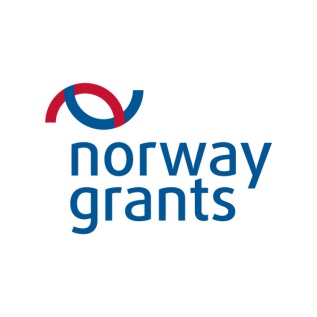 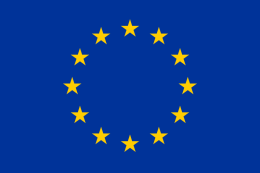 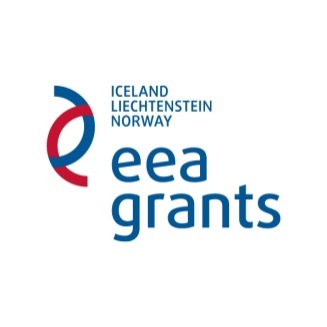 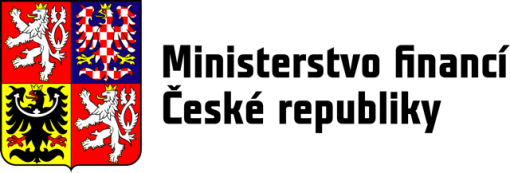 Stanislav Bureš, 16. 10. 2017
Obsah
Úvod
Legislativa
Zařazení do systému finanční kontroly
Výsledky činností Auditního orgánu
2
Představení
Auditní orgán je funkčně nezávislý auditní subjekt, který zajišťuje strategii jednotného auditu prostředků Evropské unie a Finančních mechanizmů EHP/Norska s cílem podat ujištění, že výdaje jsou legální a správné.
Auditní orgán postupuje dle:
Zákona o finanční kontrole,
Kontrolního řádu,
Evropských směrnic a nařízení,
Mezinárodních auditorských standardů.
3
Legislativa a další dokumentace pro výkon auditů ařízení projektů:
legislativa EU - nařízení, směrnice, rozhodnutí, pokyny
legislativa ČR – zákony a vyhlášky
programová dokumentace – příručky pro příjemce, metodiky, pokyny
interní směrnice a předpisy na úrovni žadatele/příjemce dotace
|   4
Legislativa konkrétně:
SFEU (čl. 317)
Nařízení Evropského parlamentu a Rady (EU) 
č. 966/2012 ze dne 25. 10. 2012 (finanční nařízení),
č. 1303/2013 ze dne 17. 12. 2013 (společná a obecná ustanovení pro ERDF, ESF, FS, EZFRV, ENRF),
Zákon č. 320/2001 Sb., o finanční kontrole ve veřejné správě a o změně některých zákonů (zákon o finanční kontrole), 
Zákon č. 255/2012 Sb., o kontrole („kontrolní řád”)
|   5
Legislativa – auditní kritéria:
Zákon č. 563/1991 Sb., o účetnictví, ve znění pozdějších předpisů,
Zákon č. 137/2006 Sb., o veřejných zakázkách, ve znění pozdějších předpisů,
Zákon č. 218/2000 Sb., o rozpočtových pravidlech,
Zákon č. 250/2000 Sb., o rozpočtových pravidlech územních rozpočtů,
a další.
|   6
Metodické pokyny (MF):
Metodický pokyn pro auditní činnost Auditního orgánu pro programové období 2014-2020
Metodický pokyn finančních toků programů spolufinancovaných z Evropských strukturálních fondů, Fondu soudržnosti a Evropského námořního a rybářského fondu na programové období 2014–2020
Metodický pokyn pro výkon kontrol v odpovědnosti řídicích orgánů při implementaci Evropských strukturálních a investičních fondů pro období 2014 – 2020
Metodický pokyn certifikace výdajů pro programové období 2014-2020
|   7
Metodické pokyny (JMP):
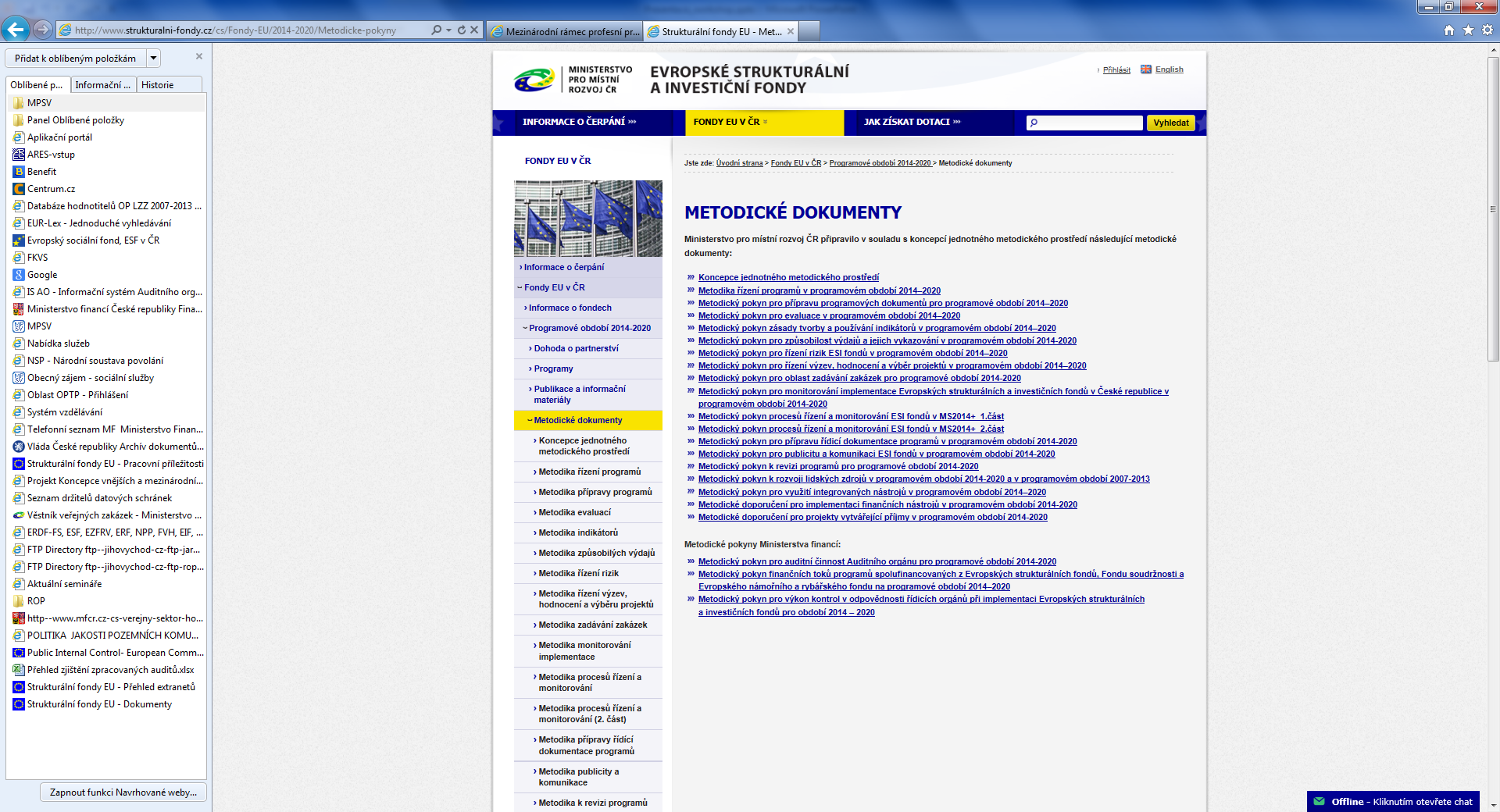 |   8
Ustanovení vybraných subjektů v ČR
Ministerstvo financí pověřeno zajištěním výkonu role platebního, certifikačního a auditního orgánu pro programy spolufinancované z EFRR, FS a ESF v programovém období 2014-2020 (usnesení vlády ČR č. 448 ze dne 12. 6. 2013) Nařízení EP, Rady, EK
Ministerstvo financí pověřeno zajištěním výkonu funkce platebního a certifikačního orgánu a auditního orgánu pro ENRF v programovém období 2014-2020 (usnesení vlády ČR č. 535 ze dne 9. 7. 2014)
|   9
Představení Auditního orgánu
24.10.2017
Zásada řádného finančního řízení (čl. 30 FN)
Zásady hospodárnosti, účinnosti a účelnosti

Odst. 1 
Používání prostředků musí být v souladu se zásadou řádného finančního řízení, tj. se zásadami hospodárnosti, účinnosti a účelnosti.

Odst. 2
Zásada hospodárnosti vyžaduje, aby zdroje používané orgánem k výkonu jeho činnosti byly dány k dispozici ve správnou dobu, v dostatečném množství a přiměřené kvalitě a za nejvýhodnější cenu.
Zásada účinnosti se týká dosažení co nejlepšího vztahu mezi použitými zdroji a dosaženými výsledky.
Zásada účelnosti se týká dosažení konkrétních stanovených cílů a zamýšlených výsledků.
|   10
Představení Auditního orgánu
24.10.2017
Definice porušení rozpočtové kázně / nesrovnalosti
neoprávněné použití nebo zadržení peněžních prostředků poskytnutých ze státního rozpočtu jako dotace nebo návratná finanční výpomoc

Neoprávněným použitím se rozumí výdej prostředků, jehož provedením byla porušena povinnost stanovená právním předpisem, rozhodnutím, smlouvou aj. 

porušení právních předpisů ES nebo ČR v důsledku jednání nebo opomenutí hospodářského subjektu, které vede nebo by mohlo vést ke ztrátě v souhrnném rozpočtu EU nebo ve veřejném rozpočtu ČR, a to započtením neoprávněného výdaje do souhrnného rozpočtu EU nebo do veřejného rozpočtu ČR

(Tzn. jedná se o každé porušení podmínek, za kterých byly prostředky z rozpočtu EU poskytnuty České republice, a každé porušení podmínek, za kterých byly tyto prostředky a prostředky národních veřejných rozpočtů dále poskytnuty příjemcům).
11
Metodický a právní rámec auditů a řízení programů
Evropská legislativa a metodika
Nařízení EP, Rady, EK
http://eur-lex.europa.eu
Pokyny EK
http://ec.europa.eu/regional_policy/en/information/legislation/guidance/
Rozhodnutí EK, Směrnice EU
http://eur-lex.europa.eu

Diskuze o směřování 2020+
High Level Group monitoring simplification for beneficiaries of ESI Funds 
http://ec.europa.eu/regional_policy/en/policy/how/improving-investment/high-level-group-simplification/#1
https://ec.europa.eu/futurium/en/simplify-esif/library

Národní legislativa a metodika
Koncepce jednotného metodického prostředí – NOK
http://www.strukturalni-fondy.cz/cs/Fondy-EU/2014-2020/Metodicke-pokyny 
Národní legislativa (např. zákon o finanční kontrole, kontrolní řád, zákon o veřejných zakázkách, zákon o účetnictví, stavební zákon)
https://portal.gov.cz/app/zakony/?path=/portal/obcan/
|   12
Představení Auditního orgánu
24.10.2017
Předmět činnosti Auditního orgánu
Co děláme – auditujeme
Evropské strukturální a investiční fondy (ESIF)
Azylový, migrační a integrační fond (AMIF) a Fond pro vnitřní bezpečnost (ISF)
Finanční mechanismy EHP/Norska 2009 – 2014
Solidarita a řízení migračních toků (Solid fondy) v programové období 2007/2008-2013)
Evropský sociální fond (ESF), Evropský fond pro regionální rozvoj (ERDF), Fond soudržnosti (CF), Evropský rybářský fond (EFF) v programovém období 2007-2013
Co neděláme
Audit prostředků EU poskytnutých ze zemědělských fondů - Evropský zemědělský fond pro rozvoj venkova (EAFRD) a Evropský zemědělský záruční fond (EAGF)
Audit prostředků EU poskytnutých z Fondu evropské pomoci nejchudším osobám (FEAD)
Neauditujeme hospodaření auditované organizace
Auditní orgán ≠ Interní audit!
Nejsme správcem daně
Nejsme detektivy a policisty
Nejsme nástrojem vyřizování konkurenčního boje
13
Hierarchie kontrol  (řídící a kontrolní systém)
Požadavek je důsledné oddělení řídící, platební a auditní funkce. Je vytvořen systém vzájemně nezávislých orgánů vykonávajících jednotlivé funkce v rámci implementační struktury fondů EU.
Národní orgán pro koordinaci
EK – ověřuje zprávy AO, vykonává audity, schvaluje Popis ŘKS
AO - funkčně nezávislý na PCO, ŘO, ex-post ověřuje účinnost řídících a kontrolních systémů
PCO - certifikuje výkaz výdajů a související žádosti o platby do EK-kontroly v rámci certifikace
ŘO - odpovědnost za řádné řízení programu-kontroly na úrovni příjemce
Evropský úřad 
pro boj proti
podvodům
Příjemce dotace
Evropský účetní
dvůr
Nejvyšší kontrolní
 úřad
14
Kontrola ze strany ŘO versus audit AO
Nutno rozlišovat kontrolu ze strany ŘO a audit ze strany AO/MF (často se spojuje, popř. zaměňuje) 
Kontrola ŘO - primární a nejpodstatnější část kontrolní pyramidy (ten, kdo poskytuje peníze, musí kontrolovat!)
Kontroly ŘO předběžné, průběžné a následné – tzn. kontroly v rámci celého životního cyklu projektu
Audit AO: 
poté, co je dojde k certifikaci výdajů předložených ŘO ze strany PCO
ověření správnosti výdajů na vzorku výdajů certifikovaných v předchozím kalendářním roce, tj. ex-post audit
nezávislé vyhodnocování účinnosti řídících a kontrolních systémů jednotlivých OP
|   15
Představení Auditního orgánu
24.10.2017
Kontroly projektů spolufinancovaných z ESI fondů
MF - AO audit
účetní závěrky
2014-2020
16
Jsou příjemci podpor šťastni ?
Žaloby:
Řízení o žalobě proti rozhodnutí správního orgánu
Řízení o ochraně před nezákonným zásahem, pokynem nebo donucením správního orgánu
|   17
Představení Auditního orgánu
24.10.2017
Fungování Auditního orgánu
Jak vidíme na obrázku, nejdříve je vytvořena metodika auditů a auditní strategie, na základě které se naplánují audity, po jejich provedení následuje fáze reportingu a monitoringu.
Metodologie auditu
Auditní strategie, Mezinárodní standardy, Metodické postupy
Plánování auditů
Vzorkování, doplňkový vzorek
Příprava
Zahájení, Prvotní analýza, Program
Výkon
Analýzy, Rozhovory, Testování, Pozorování
Výsledek
Návrh Zprávy, Projednání, Zpráva
Reporting
Ministr, Souhrnné / roční zprávy
Monitoring
Sledování plnění opatření k nápravě
Výrok auditora
Výroční kontrolní zpráva
18
Činnosti Auditního orgánu
Plánování (Auditní strategie, plány auditů)
Audit designace
Audity operací
Audity systému
Audity účetní závěrky
Audity dle požadavků Evropské komise
Reporting
Koordinace auditů s Evropským účetním dvorem a Evropskou komisí
Poradenská a konzultační činnost
19
Cíl auditu operace
20
Vazby mezi audity systému, operací a účetní závěrky
výsledky auditu systému ovlivňují velikost vzorku operací pro ověření vykázaných výdajů při auditu operací
Audit systému
Audit operací
Audity operací potvrzují, popř. vyvracejí hodnocení přiměřenosti a účinnosti (spolehlivosti) řídícího a kontrolního systému (které je výsledkem auditů systému) a jsou podkladem pro upřesnění plánovaných auditů systému
výsledky auditů operací se využívají i v rámci vyjádření k účetní závěrce
výsledky auditů systému se využívají i v rámci vyjádření k účetní závěrce
Audit účetní uzávěrky
Poznámka:
Platí pouze pro ESIF, AMIF a ISF, nikoliv pro Finanční mechanizmy EHP/Norska.
21
Důsledky zjištění
22
Možnosti obrany
„Klasická“ finanční kontrola
Audit podle § 13a ZFK
23
Stav k 17. 4. 2017.
Počty auditů provedených Auditním orgánem u OP, které mají řídící orgán na území ČR
24
Stav k 17. 4. 2017.
Auditní orgán v programovém období 2007-2013
Certifikovaná hodnota
Auditovaný objem
Nezpůsobilé výdaje
Extrapolované nezpůsobilé výdaje
25
|   26
Stav k 17. 4. 2017.
Nezpůsobilé výdaje dle operačního programu v roce 2016 v mil. Kč
27
Stav k 17. 4. 2017
Chybovost v roce 2016, která bude verifikována od Evropské komise/Kanceláře finančních mechanismů
28
Stav k 17. 4. 2017
Údaje za rok 2016  jsou bez  verifikace.
Verifikovaná chybovost od Evropské komise
29
Stav k 17. 4. 2017.
Identifikované nedostatky v roce 2016 dle četnosti
30
Stav k 17. 4. 2017.
Identifikované nedostatky dle finančního vyjádření v %
31
Klíčové zásady uznatelnosti výdajů, které příjemci porušují
Výdaje – 3E
hospodárnost (přiměřenost),
efektivnost (účinnost),
účelnost (nezbytnost).
Veřejné zakázky
přiměřenost,
transparentnost,
nediskriminace,
rovný přístup.
32
Nejčastější identifikovaná zjištění AO v rámci auditů operací
|   33
33
Nejčastější identifikovaná zjištění AO v rámci auditů operací
34
Postup v případě zjištění nesrovnalosti u veřejných zakázek
35
Řešení nesrovnalostí
Primární kontrolní systém - Řídicí orgán (poskytovatel dotace):
má klíčovou roli zjistit nesrovnalost; jeho činnost je následně  předmětem auditu ze strany AO (příp. identifikace nesrovnalosti ze strany PCO).
Má zaručit, že příjemci vykázané výdaje jsou skutečné, že produkty nebo služby byly poskytnuty v souladu s rozhodnutím o schválení operace/projektu, že žádosti příjemce o úhradu jsou správné a že operace a výdaje jsou v souladu s vnitrostátními pravidly a pravidly EU

Sekundární kontrolní systém – zajištěn Auditním orgánem (ExPost)
Předávání nesrovnalostí k vymáhání správcům daně (OFS)
36
AO zjistil nesrovnalost
Jedná se podle správce daně o porušení rozpočtové kázně?
Trvá AO na nezpůsobilosti výdaje vůči rozpočtu EU?
Odečtení od výkazu výdajů.
Ano
Ne
Ano
Ne
Platební výměr
Ukončení
Auditní orgán dává pomyslný „palec“ Evropské komisi na to, že výdaje jsou legální a řádné.
37
Děkujiza pozornost
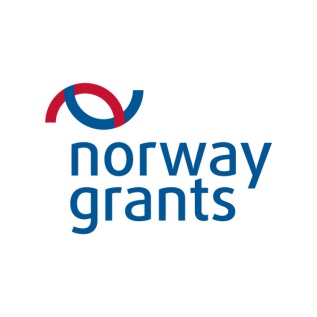 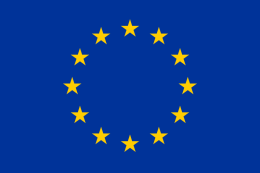 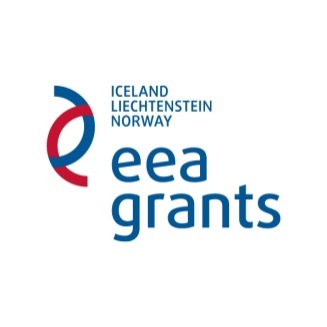 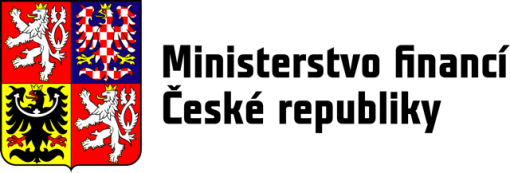 38